飼料用米多収日本一表彰副賞
福山徽章有限会社

2017年1月26日訪問
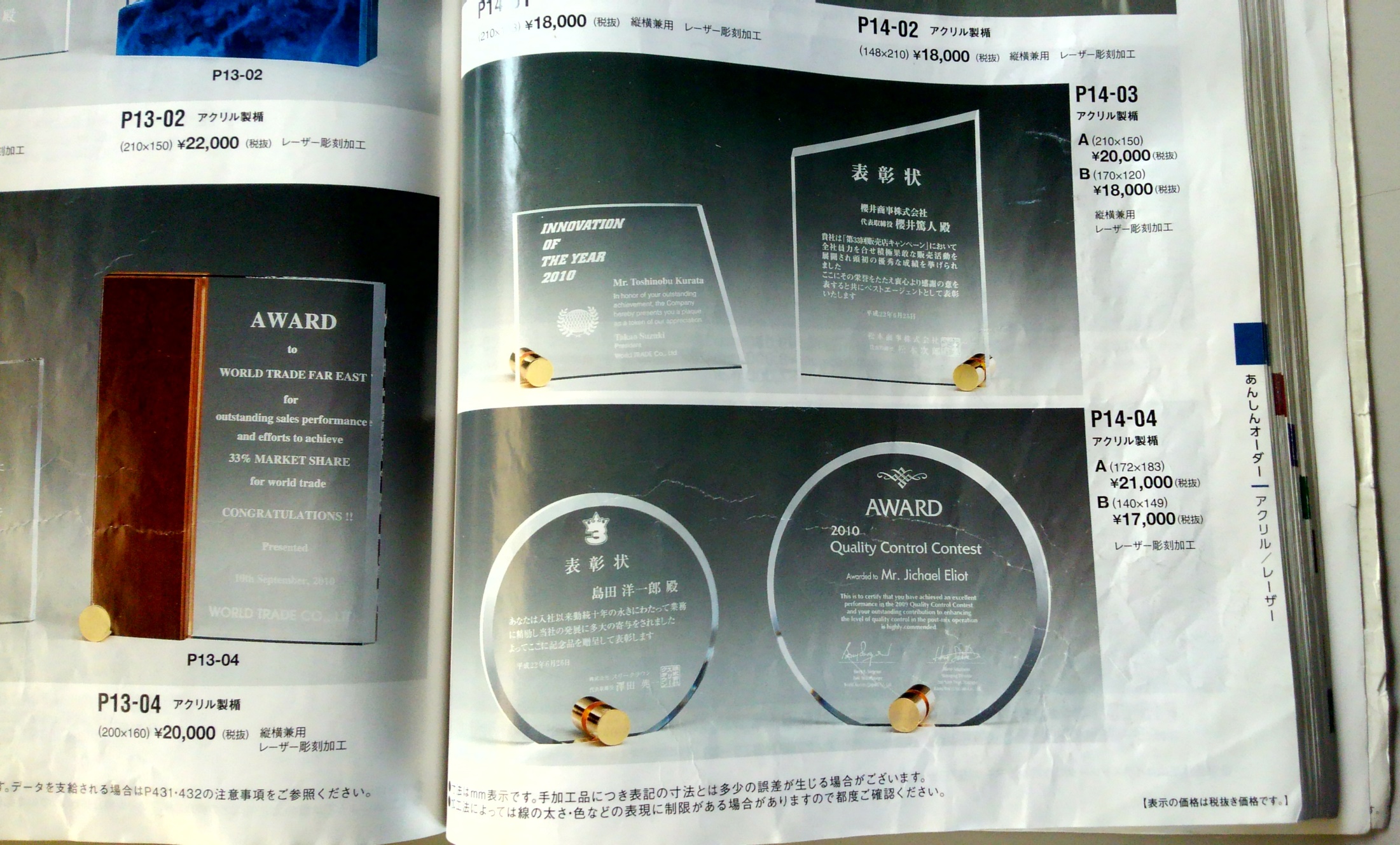 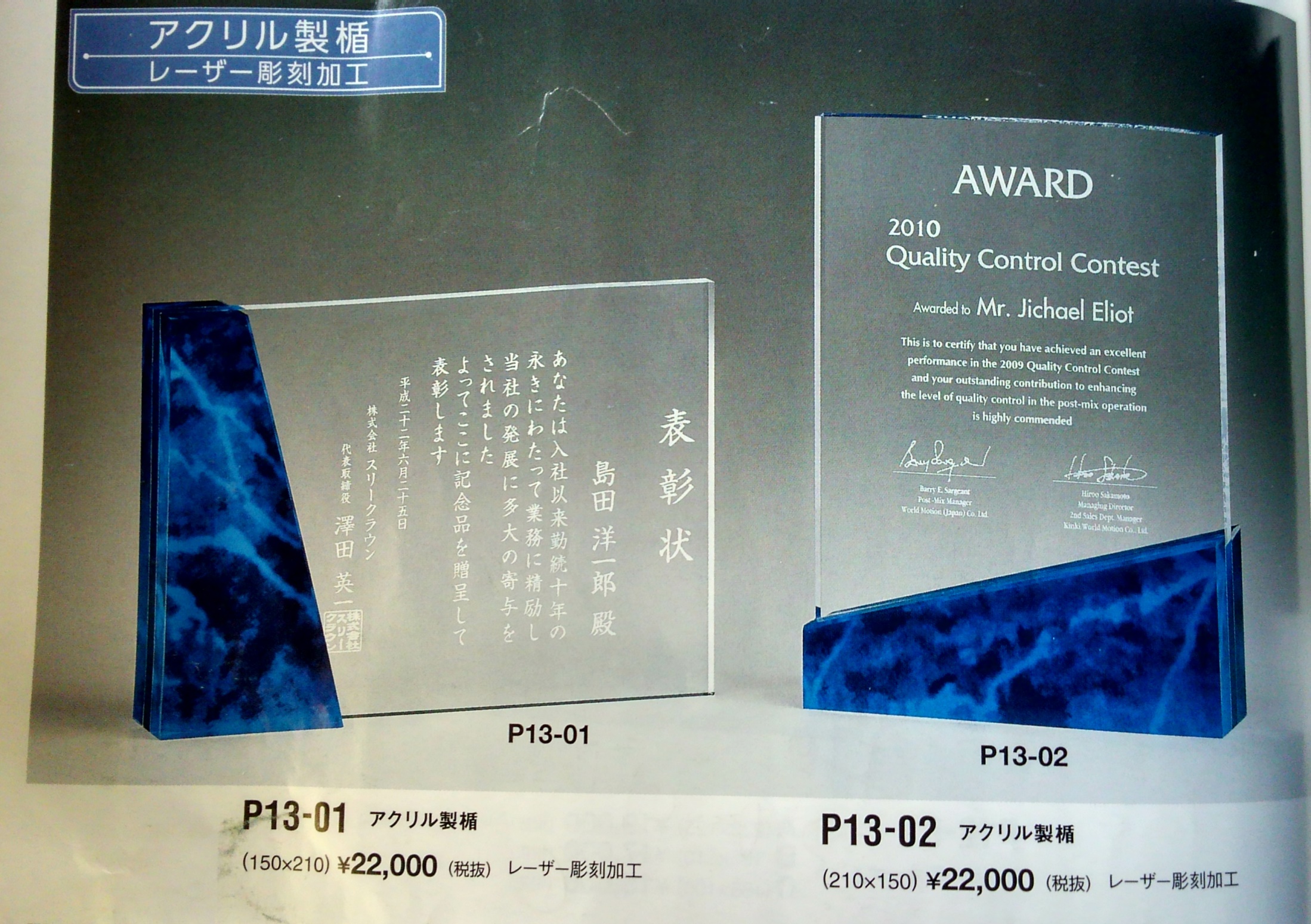 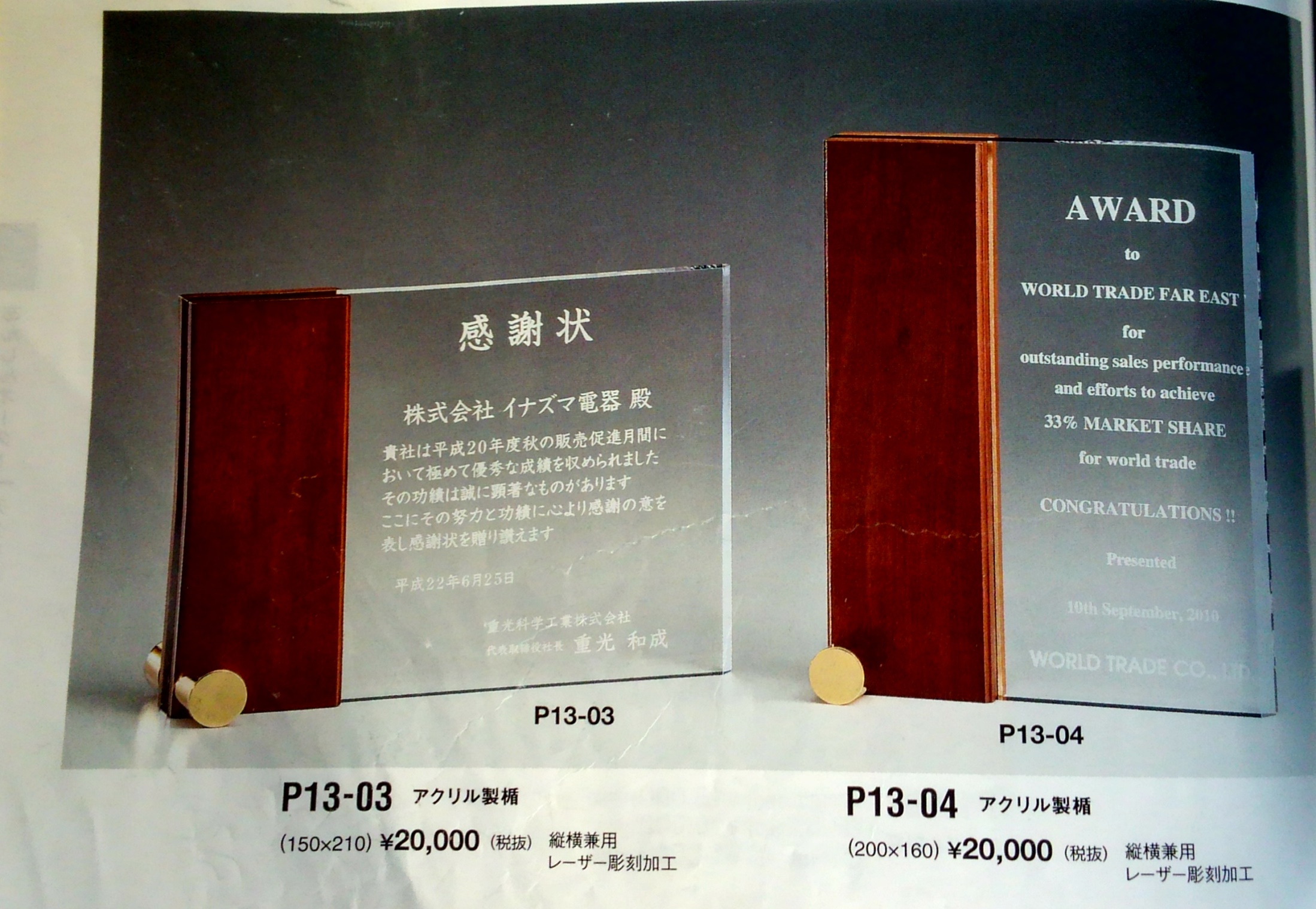 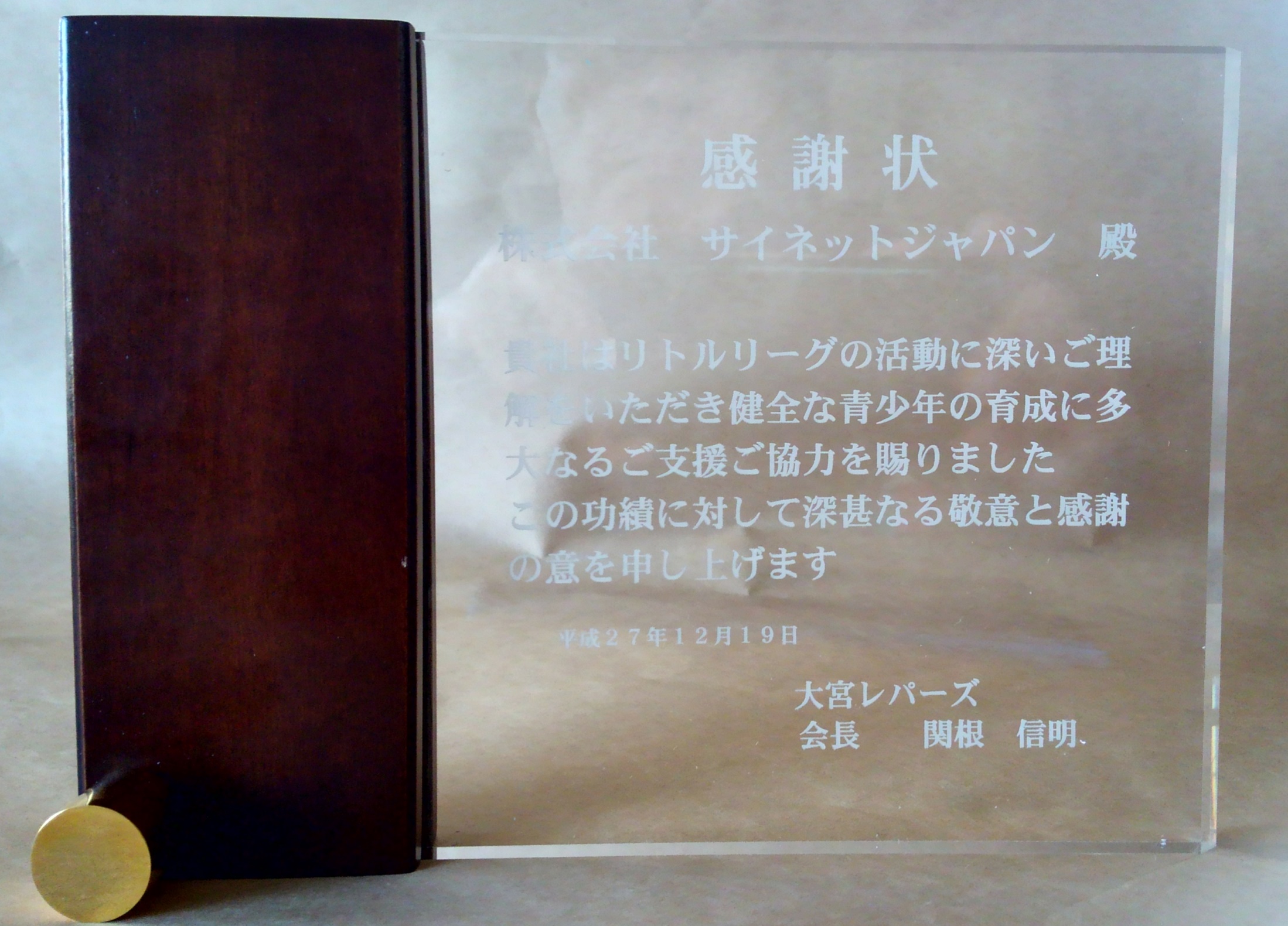 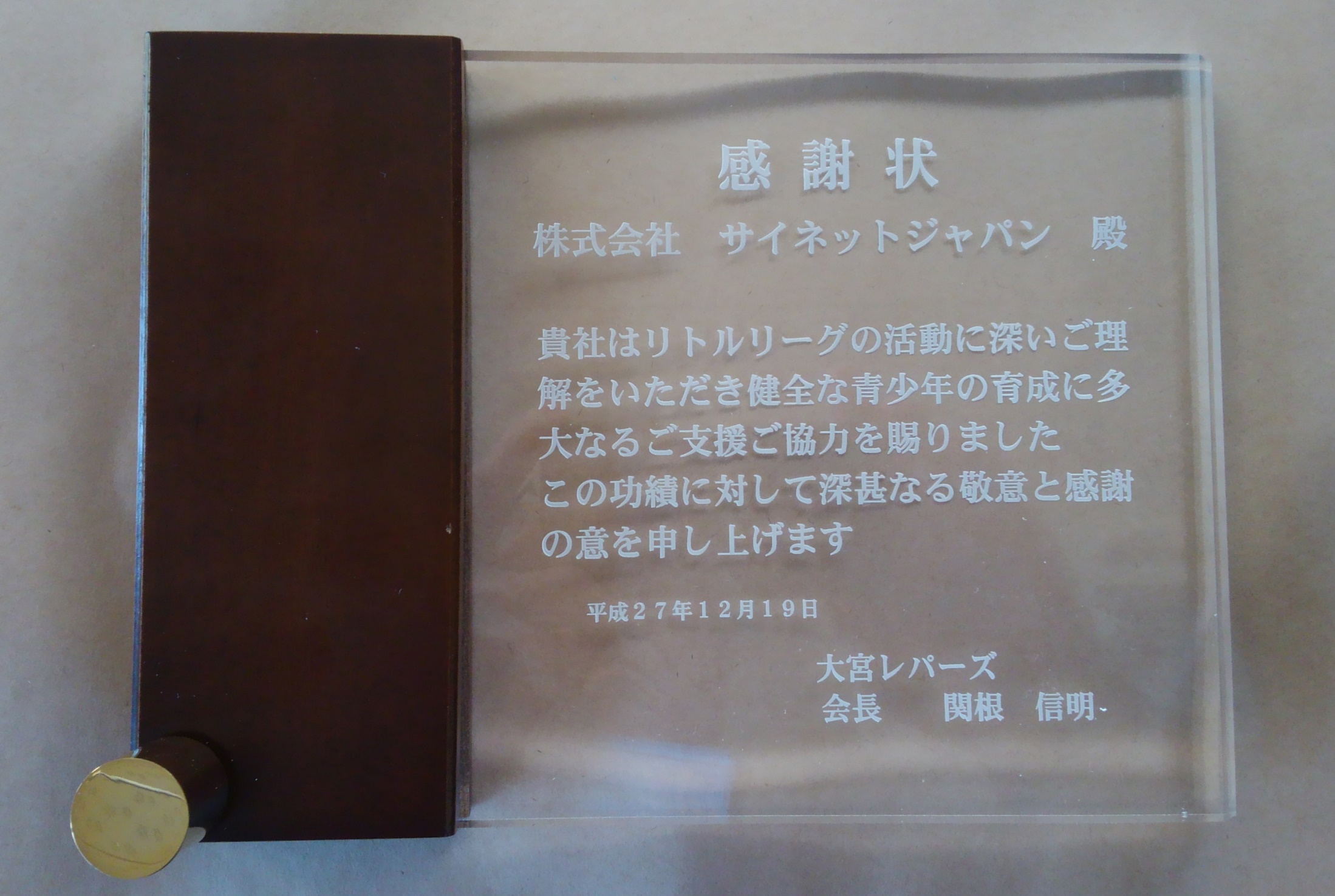 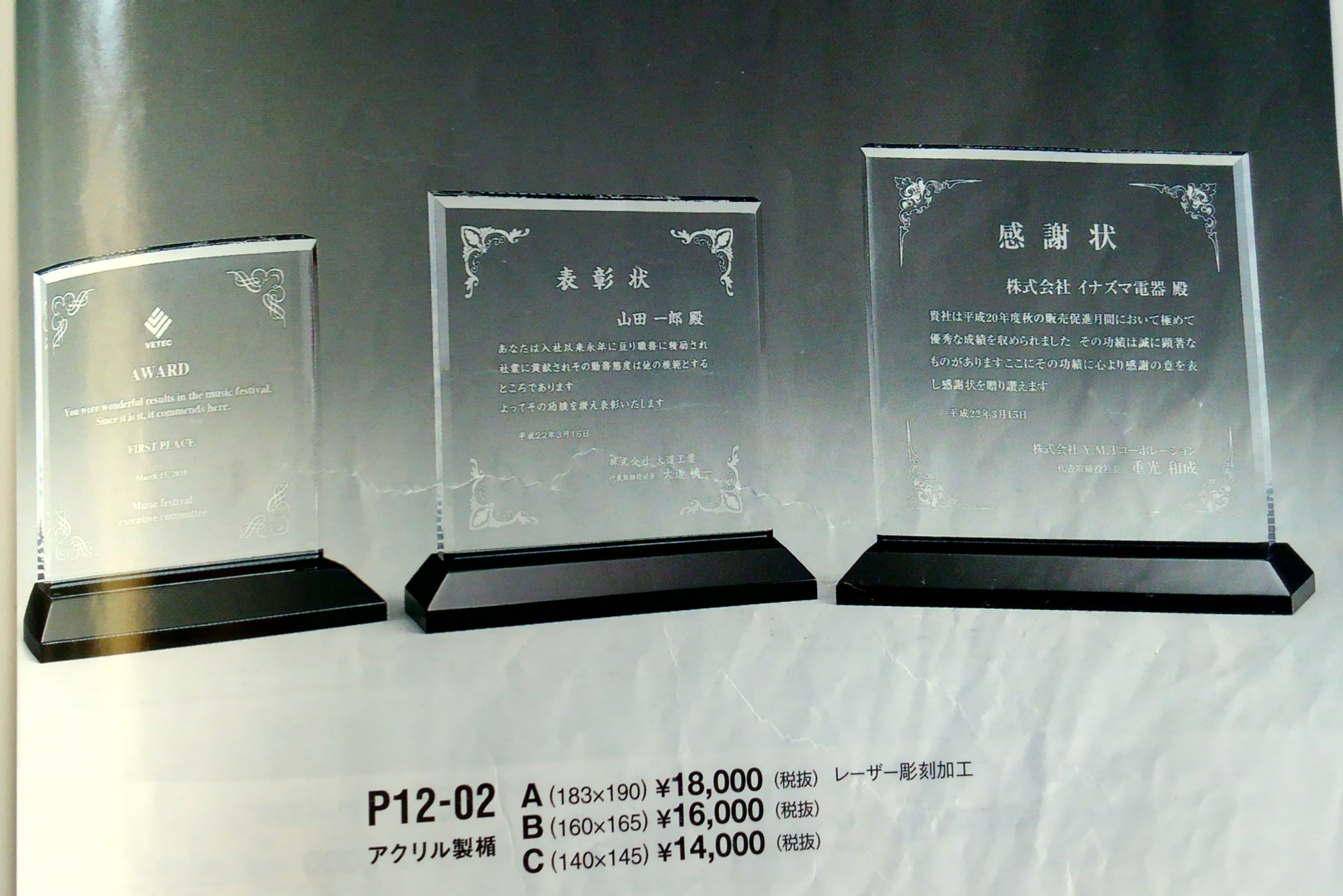 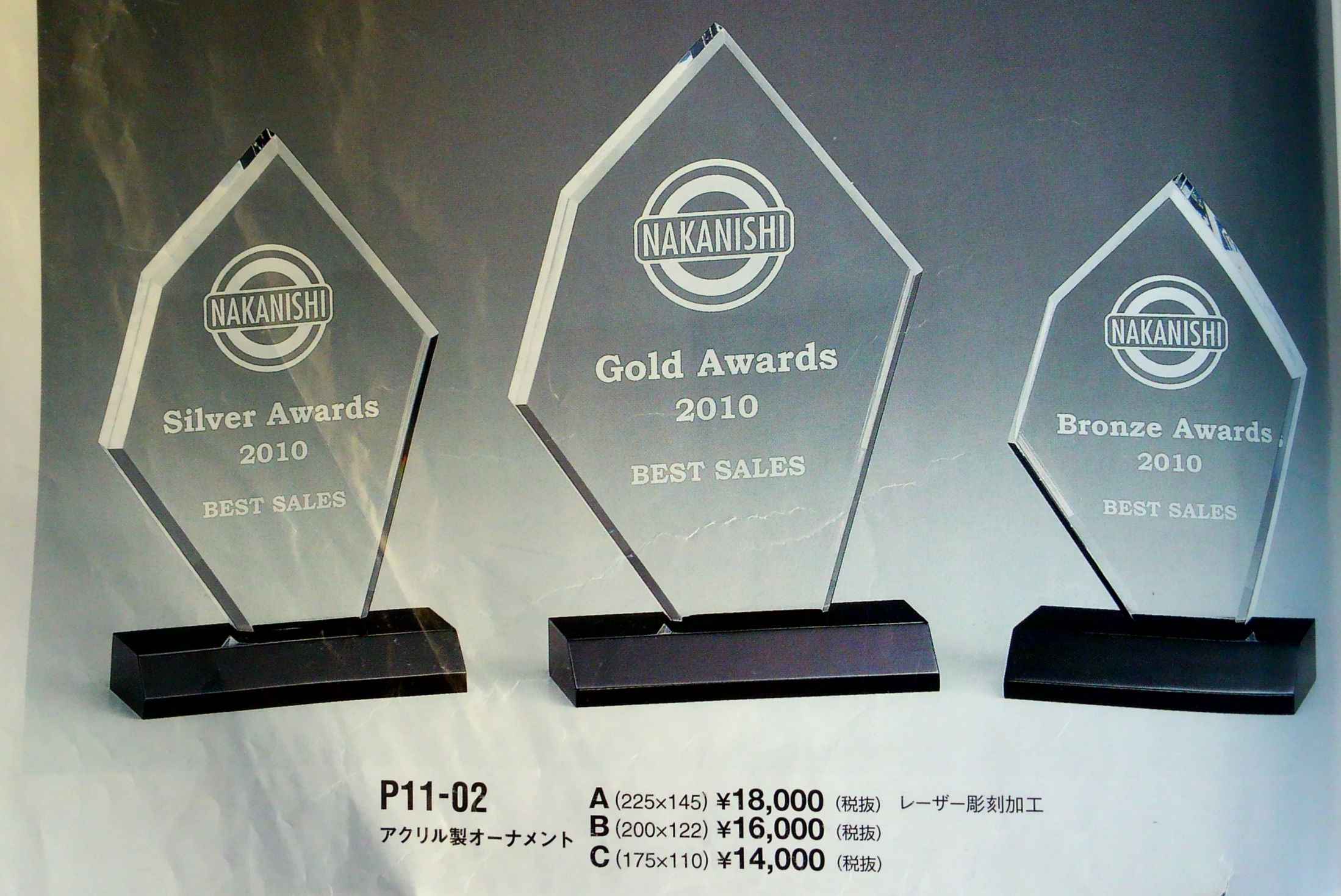 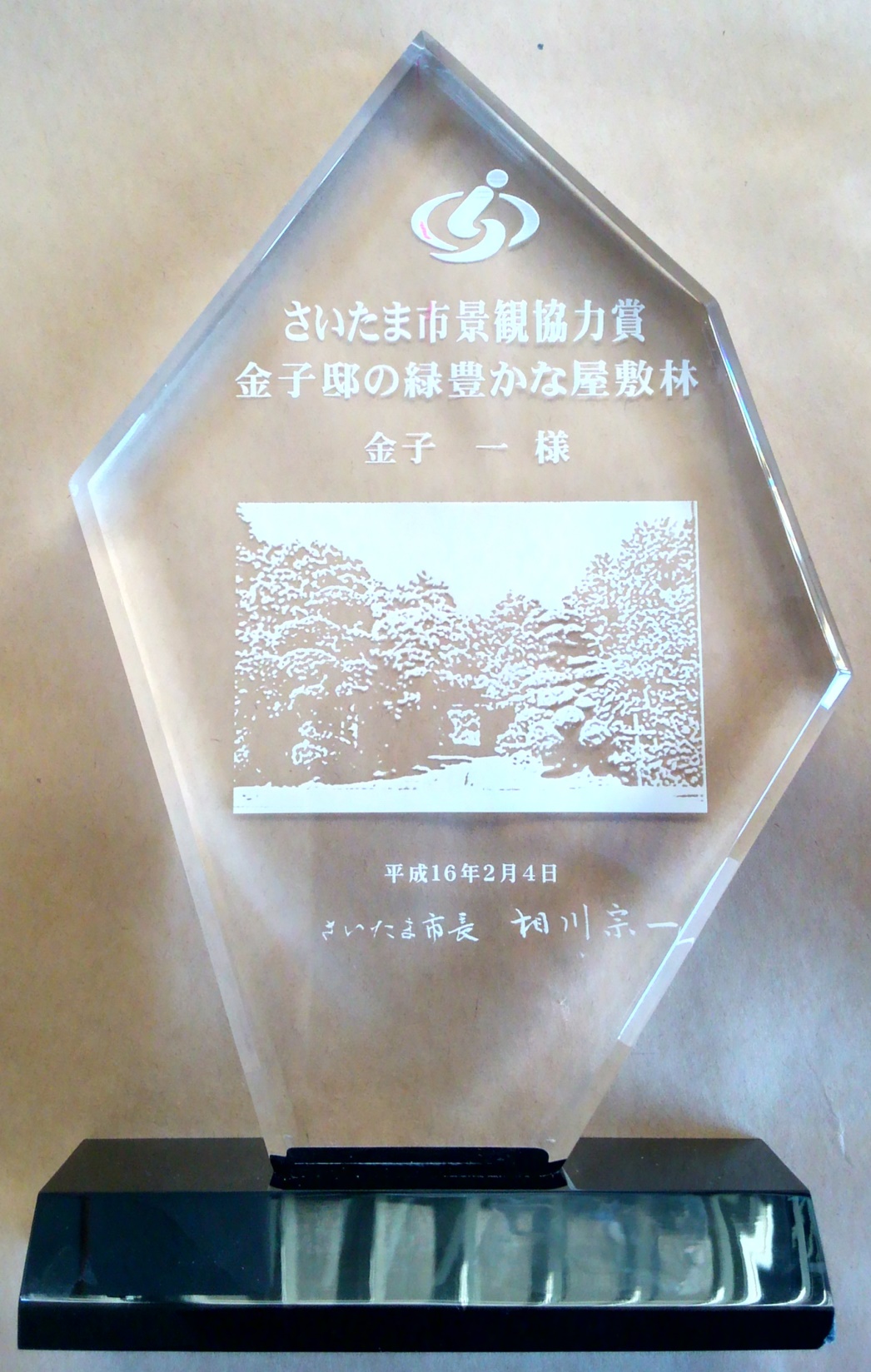 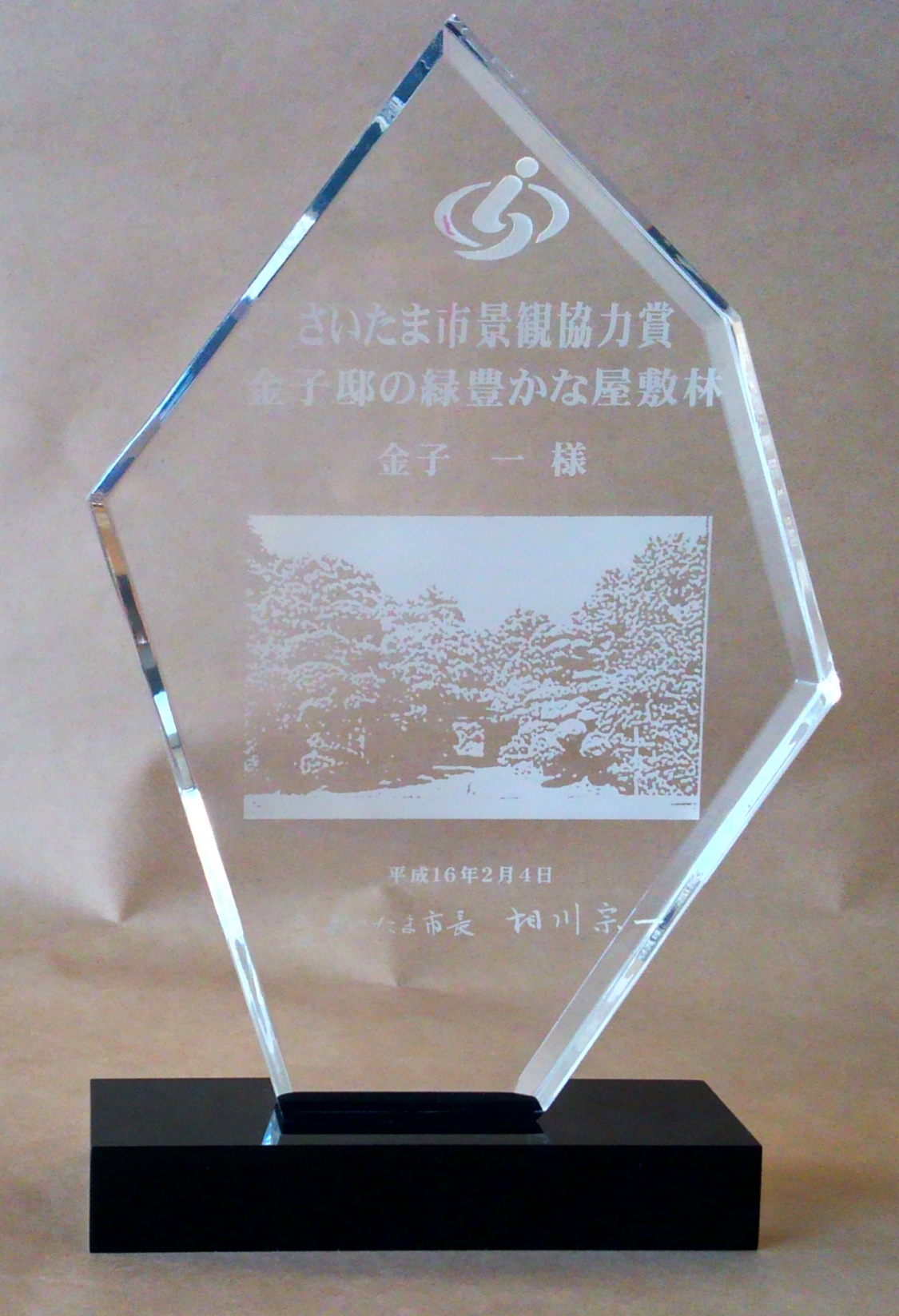 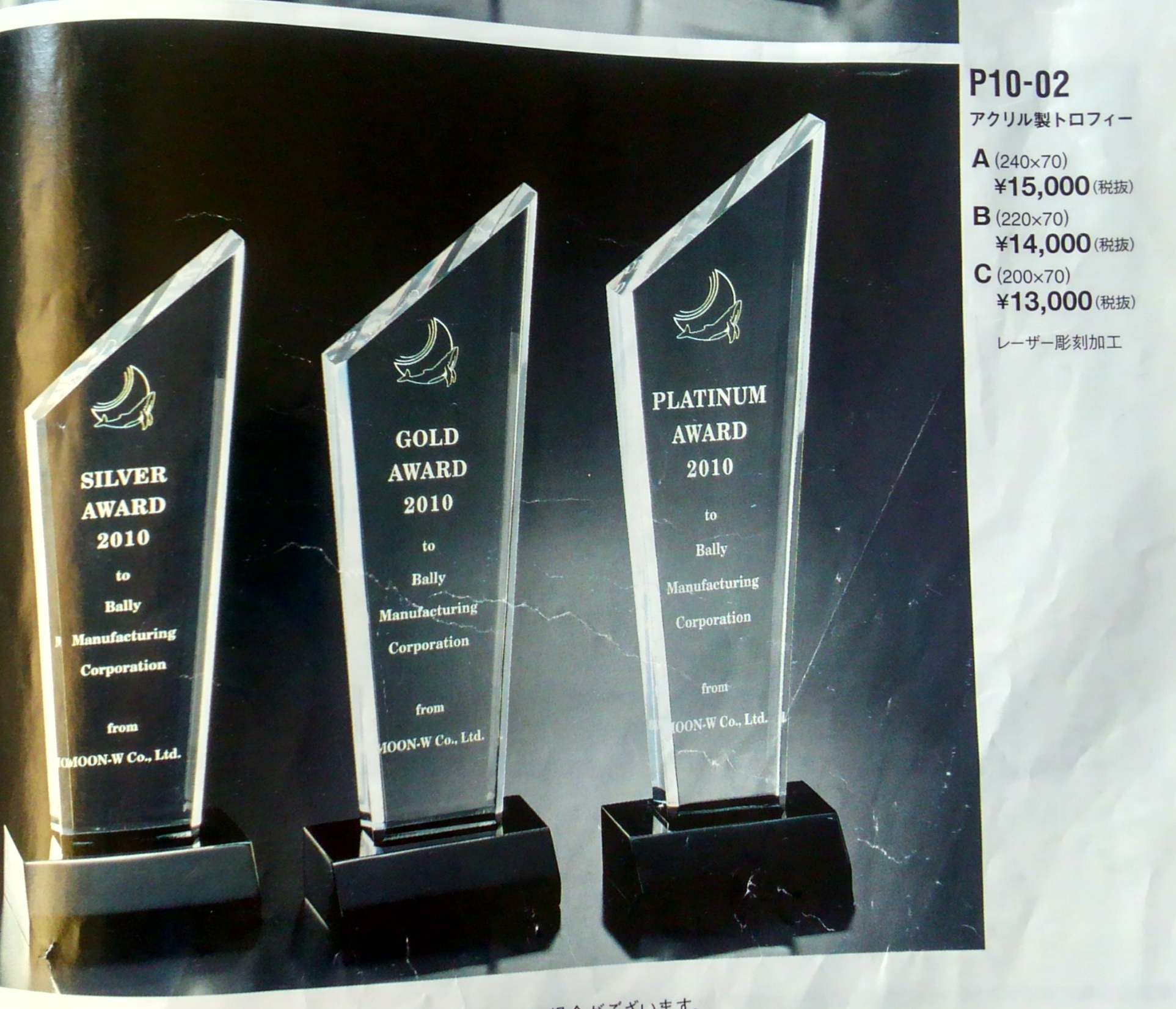 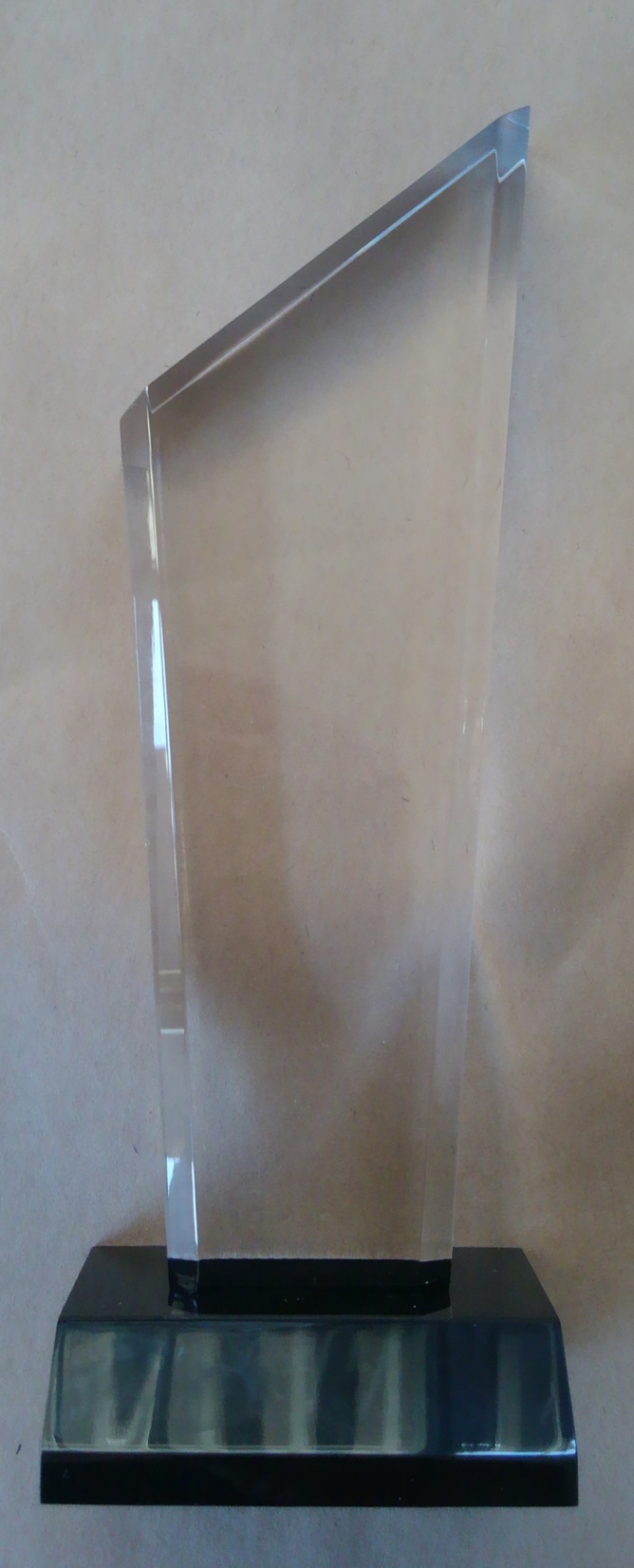 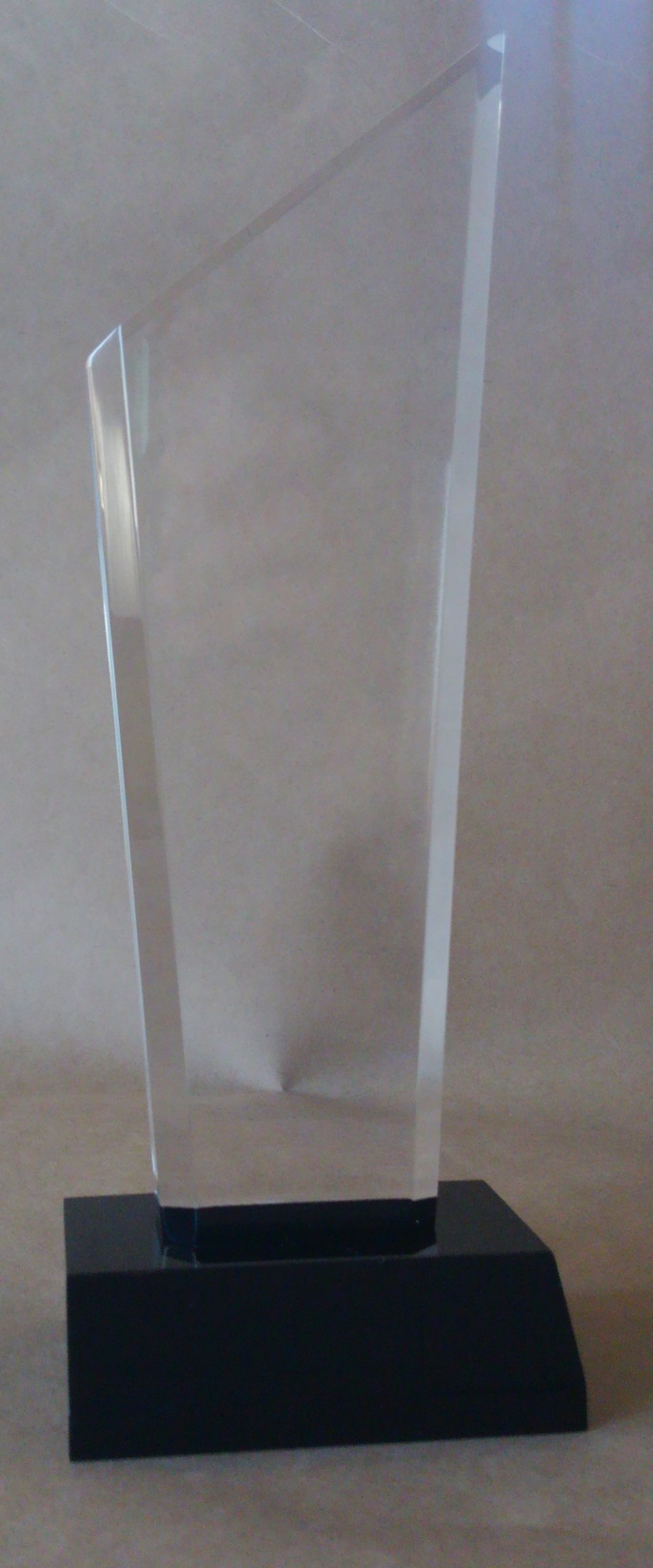 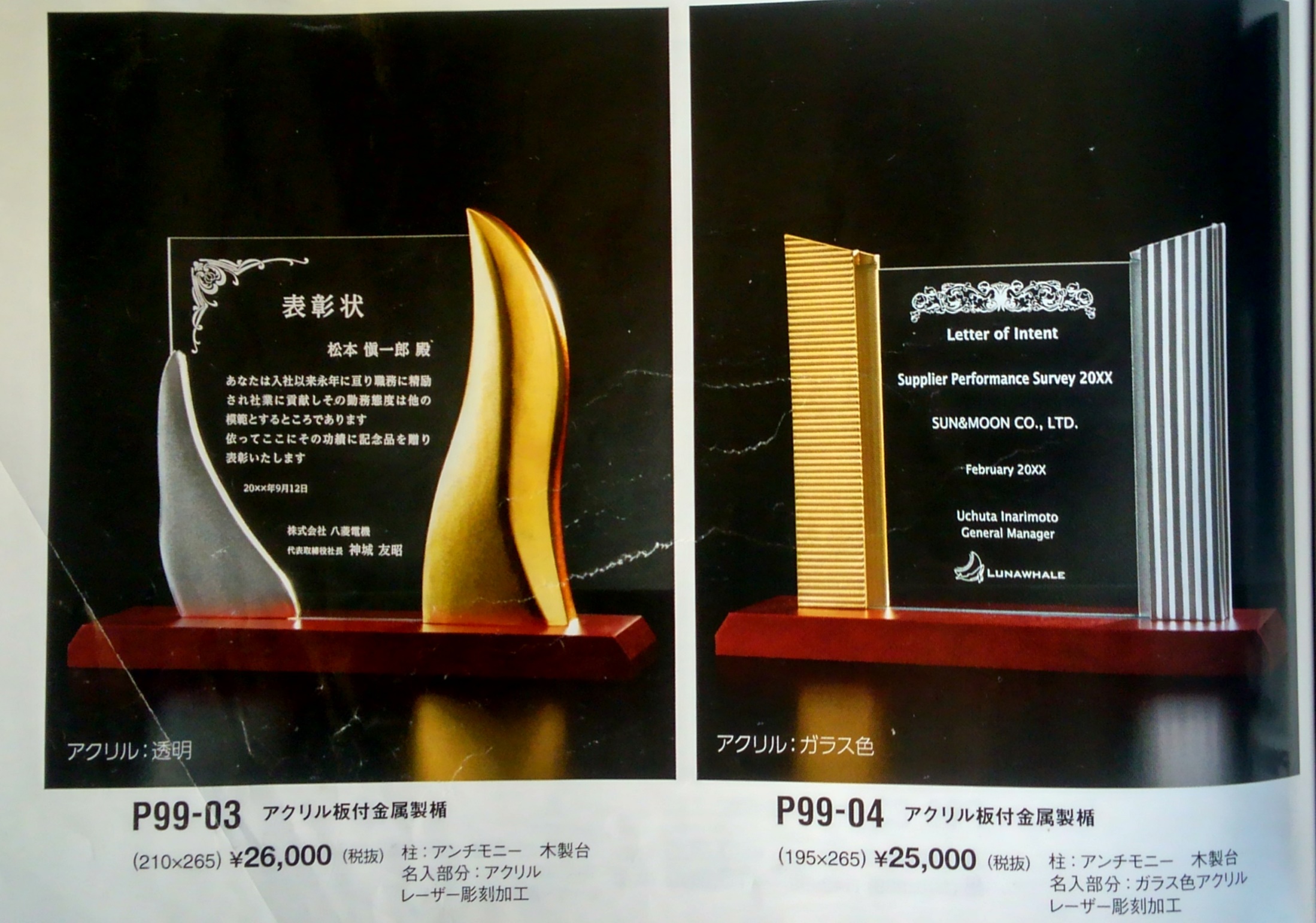